Model atomu Bohra
Opracowała: 
mgr Magdalena Sadowska
I postulat
W atomie istnieją takie orbity, na których poruszające się elektrony nie promieniują energii, są to tzw. orbity stacjonarne.
Zazwyczaj, postulat ten jest podawany jako warunek kwantowania momentu pędu:
- moment pędu na orbitach stacjonarnych jest całkowitą wielokrotnością stałej Plancka podzielonej przez 2π
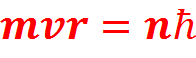 I postulat
Innymi słowy, orbity stacjonarne to takie, dla których fala de Broglie’a opisująca elektron jest falą stacjonarną
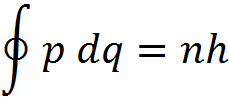 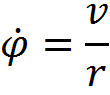 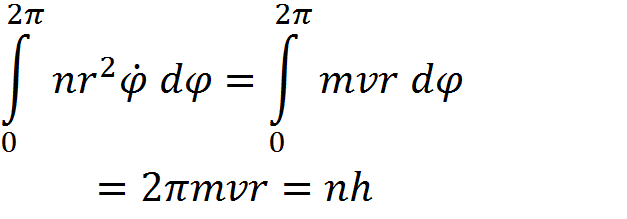 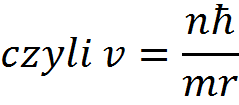 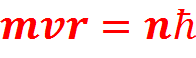 II postulat
Każda emisja lub absorpcja promieniowania odpowiada przejściu elektronu między dwoma orbitami stacjonarnymi. Takie promieniowanie jest jednorodne i jego częstość opisuje zależność:
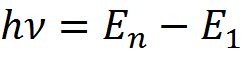 I postulat
Na elektron poruszający się wokół jądra działają siły przyciągania kulombowskiego oraz siła odśrodkowa. Siły te równoważą się.
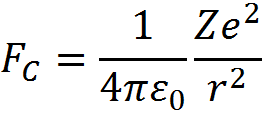 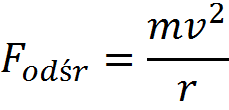 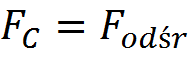 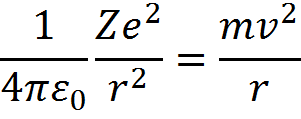 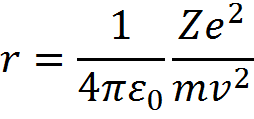 II postulat
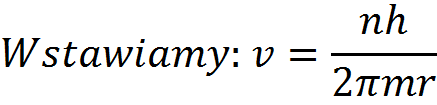 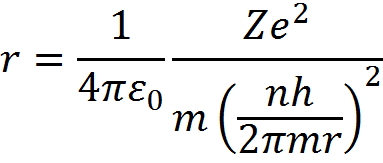 Dla atomu wodoru Z = 1. Wzór na promień n –tej orbity Bohra:
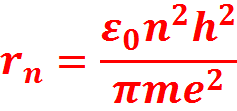 Promień orbity położonej najbliżej jądra jest równy:
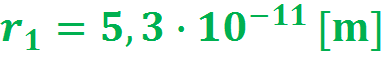 Energia kinetyczna elektronu w atomie wodoru
Energia kinetyczna:

Wstawiamy:

 
więc energia kinetyczna jest równa:
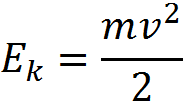 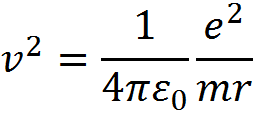 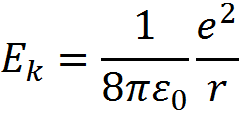 Energia potencjalna w atomie wodoru
Energia potencjalna oddziaływań elektrostatycznych:


Energia potencjalna w atomie wodoru:
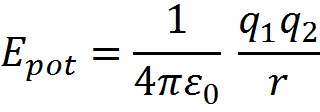 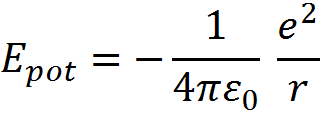 Dozwolone wartości energii w atomie wodoru
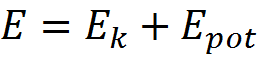 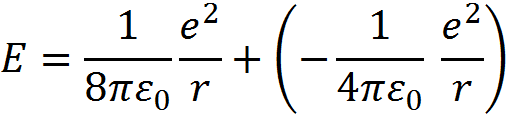 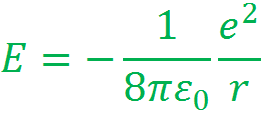 Uwzględniając wzór na n-tą orbitę, wzór na dozwolone wartości energii przyjmie postać:
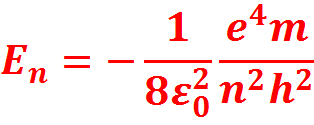 Dozwolone wartości energii w atomie wodoru
Po wstawieniu stałych, poprzedni wzór upraszcza się do postaci:


Zmieniamy jednostkę energii z J na eV (elektronowolty),                                      :
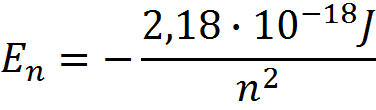 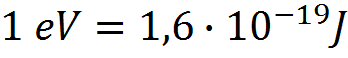 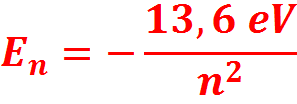 Wykres zależności energii całkowitej elektronu w centralnym polu elektrostatycznym protonu od odległości od źródła
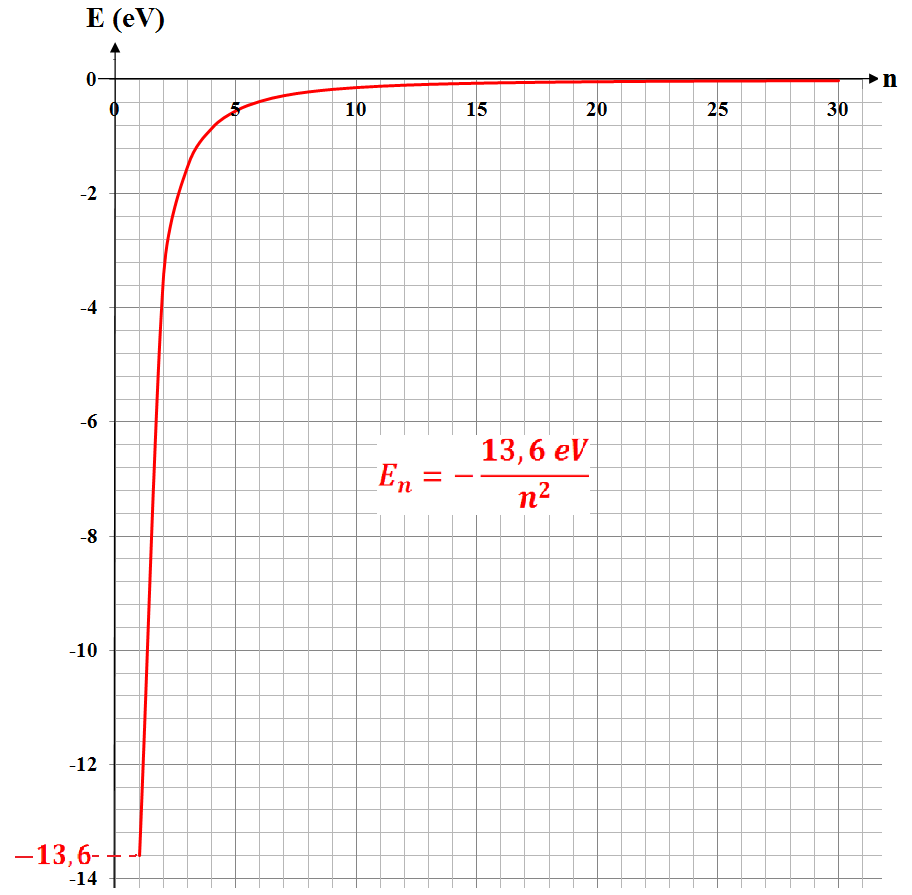 Serie widmowe wodoru
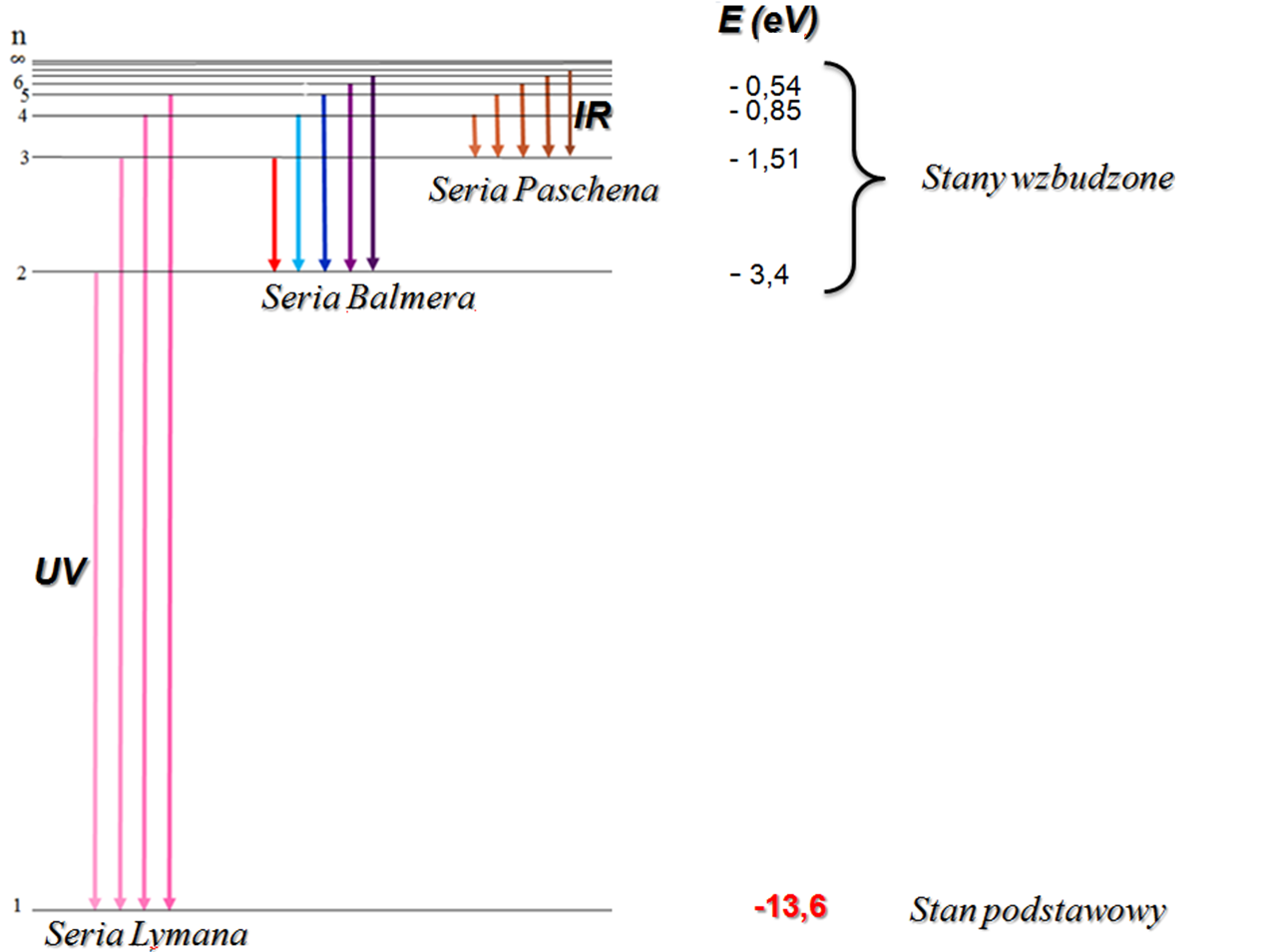 Linie Balmera można zobaczyć i zmierzyć ich długość:
http://hbar.phys.unca.edu/ruiz/java/Light/spectrum_hydrogen.html
Dodatek: oryginalne postulaty Bohra
Oryginalne postulaty Bohra były nieco inne:
Elektrony krążą po orbitach stacjonarnych, na których nie emitują energii.
Elektrony emitują światło o częstości Plancka, gdy przechodzą z orbity n na m.


Zasada korespondencji: „Elektron emituje światło o częstości równej częstości swego ruchu orbitalnego.”
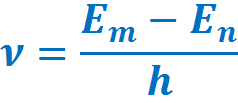 http://dydaktyka.fizyka.umk.pl/Wystawy_archiwum/z_omegi/bohr.html
Wyprowadzenie – kwantowanie momentu pędu
Ze wzoru na wartość prędkości w ruchu jednostajnym po okręgu wyznaczamy okres:


Częstotliwość jest odwrotnością okresu, więc jest równa:

Uwzględniając powyższy wzór, energię można zapisać w następujący sposób:
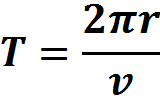 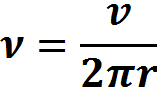 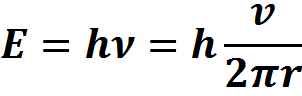 Wyprowadzenie – kwantowanie momentu pędu c.d.
Przyrównujemy poprzedni wzór na energię z energią kinetyczną:


Po skróceniu: 


Doszliśmy do wniosku (choć, upraszczając rozumowanie, z innym współczynnikiem liczbowym), że moment pędu jest skwantowany.
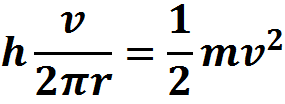 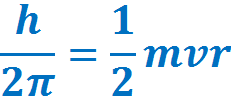